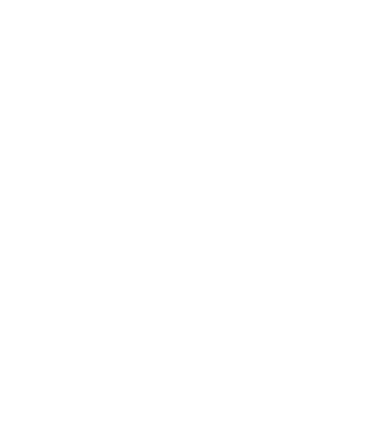 ĀDAŽU NOVADA PAŠVALDĪBA
KOKU IZVĒRTĒŠANAS KOMISIJA
Koku izvērtēšanas komisijas gada Pārskats
ĀDAŽU NOVADA PAŠVALDĪBA   I  EDGARS SLIEDE  I   14.06.2023.
Iesniegumi koku ciršanas atļaujas saņemšanai
ĀDAŽU NOVADA PAŠVALDĪBA   I  EDGARS SLIEDE  I   14.06.2023.
koku ciršanas atļaujas saņemšana
ĀDAŽU NOVADA PAŠVALDĪBA   I  EDGARS SLIEDE  I   14.06.2023.
KOKU CIRŠANAS ATĻAUJA
ĀDAŽU NOVADA PAŠVALDĪBA   I  EDGARS SLIEDE  I   14.06.2023.
KOKU SUGAS, KAM IZDOTAS CIRŠANAS ATĻAUJAS, ATZĪSTOT TO PAR BĪSTAMU VAI MAKSĀJOT KOMEPNSĀCIJU
ĀDAŽU NOVADA PAŠVALDĪBA   I  EDGARS SLIEDE  I   14.06.2023.
Atļaujas atteikumu iemesli
Kopumā ciršanas atļauja atteikta 21 iesniegumiem
ĀDAŽU NOVADA PAŠVALDĪBA   I  EDGARS SLIEDE  I   14.06.2023.
ĀDAŽU NOVADA PAŠVALDĪBA   I  VĀRDS UZVĀRDS   I   01.01.2023.
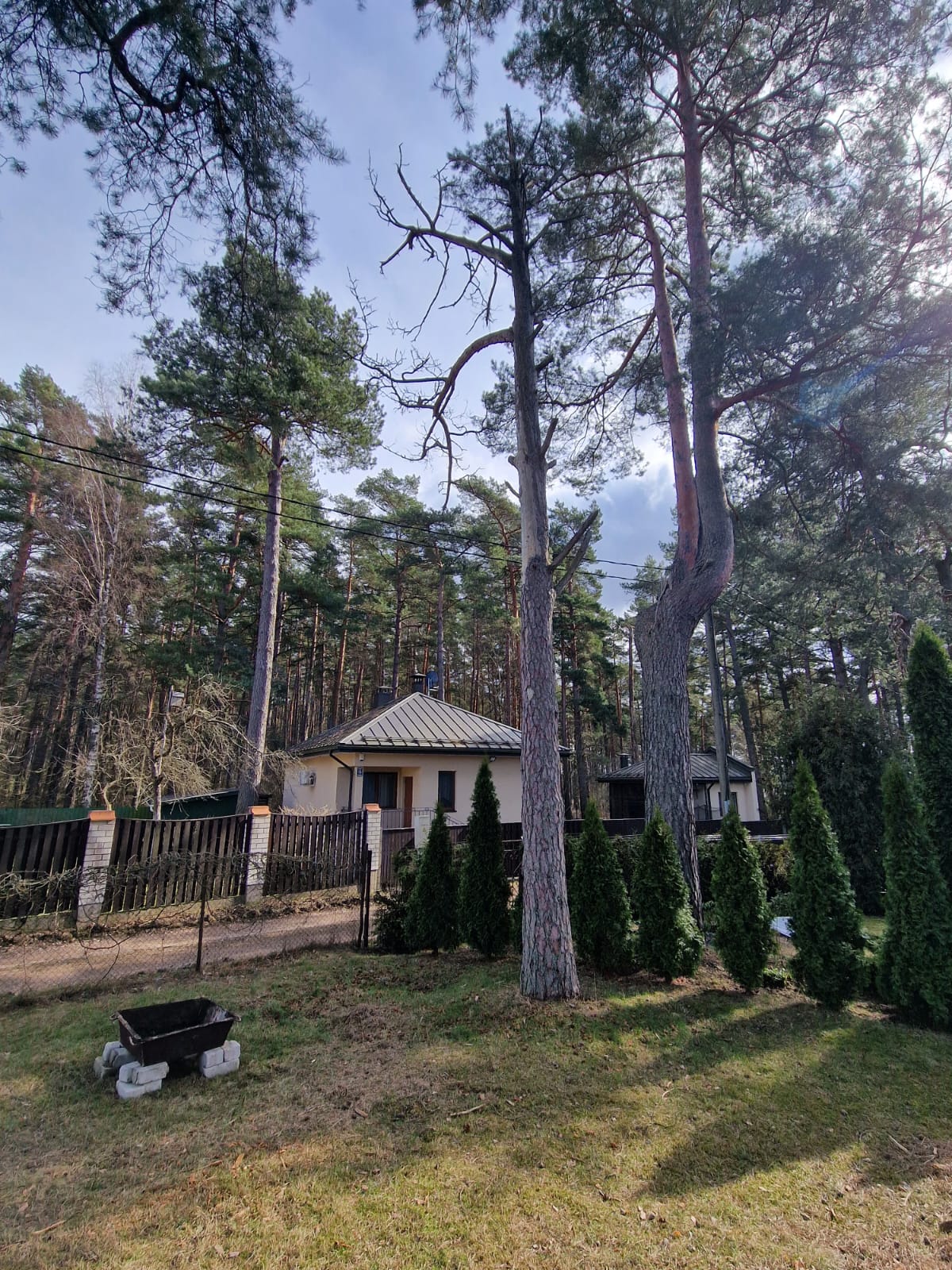 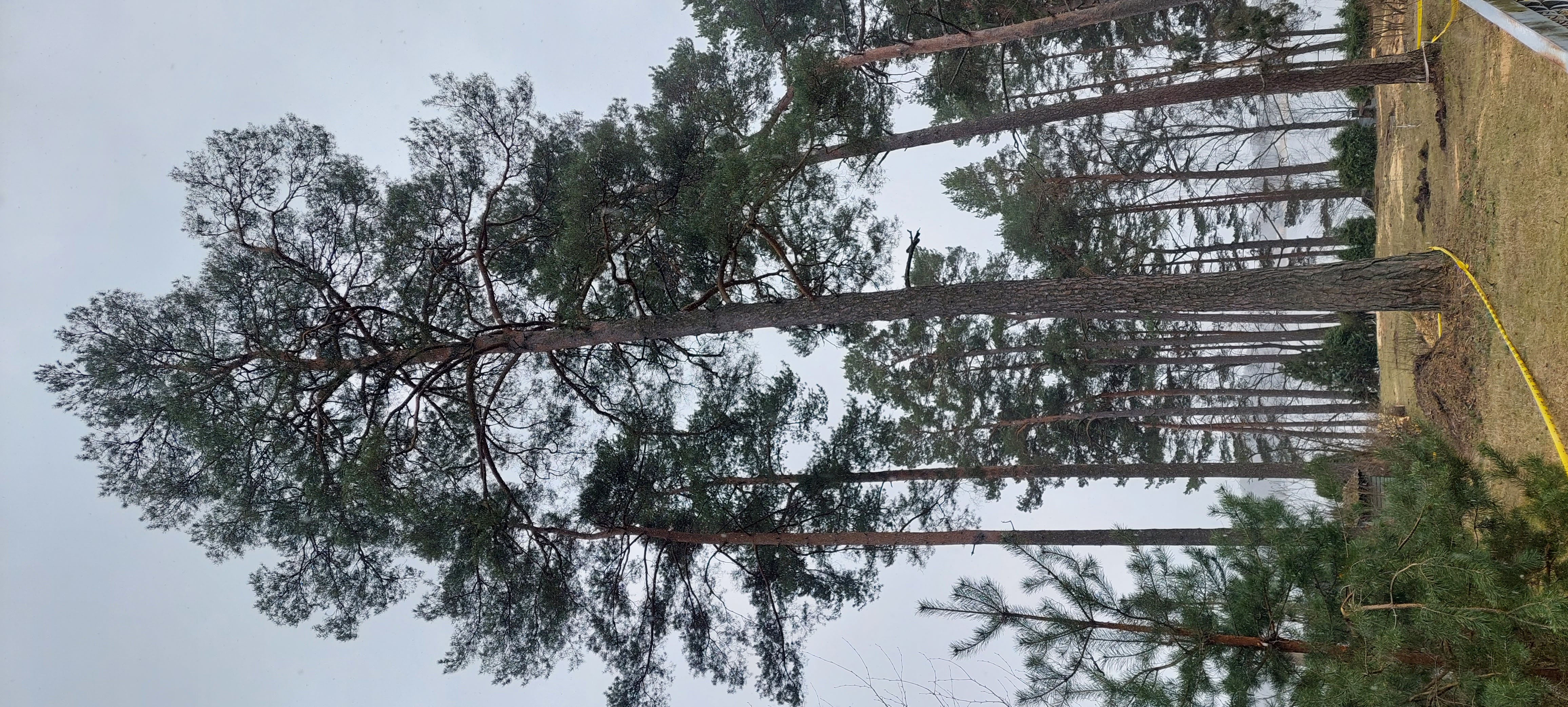 Gauja
Garciems
Gauja
Paldies par uzmanību!